Интеллектуально-правовая игра 
«Знай свои права, 
но не забывай 
обязанности»
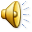 Цель: сформировать  осознание учащимися что нет прав без обязанностей и нет обязанностей без прав; развить познавательную деятельность учащихся; сформировать правовую культуру и правовое осознание детей
Задачи: формирование межличностных отношений с позиции уважения друг к другу и умения сотрудничать; закрепление знаний о правах и обязанностях человека и ребенка; дать почувствовать себя гражданином своей страны
Команда 5 А класса –
 






Команда 5 Б класса –
Команда 6 А класса – 




Команда 6 Б класса – 




Команда 6 В класса –
Маршрутный лист: 

I этап: Разминка 
II этап: Угадай-ка
III этап: Музыкальная пауза
IV этап: Юный детектив
V  этап: Юрисконсульт
VI этап: Вспомни и улыбнись
VII этап: Повторим устав
КЕОНВЦИНЯ

ЗКАОН

ИЗЖЬН

СКОНТУЦЯИНТ

ОРБАЗОАВЕНИ
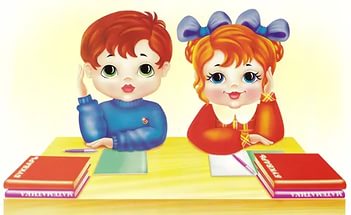 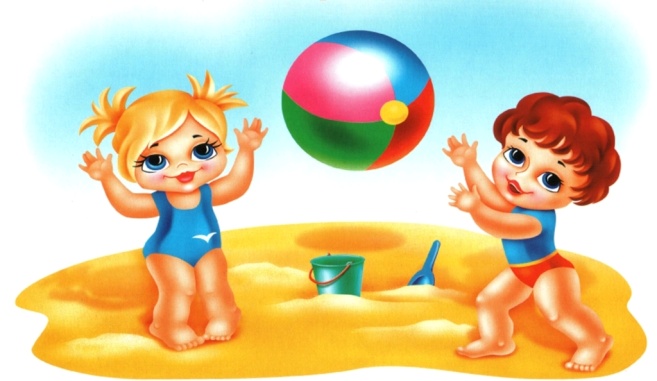 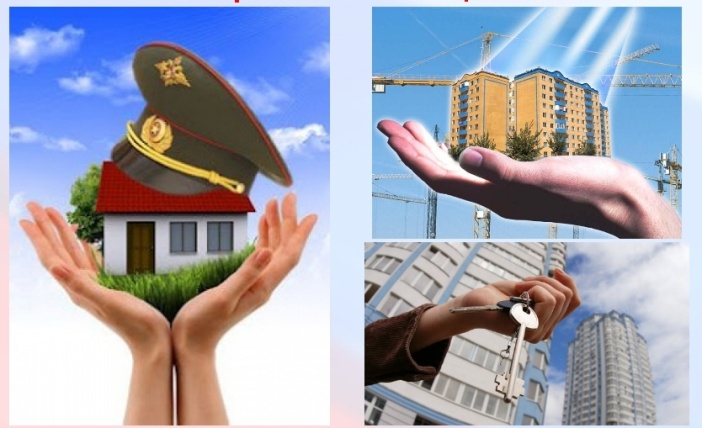 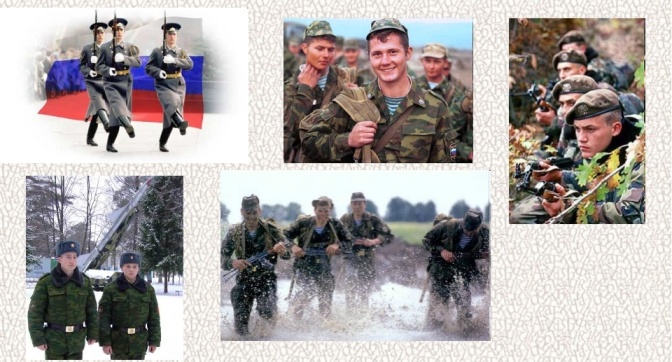 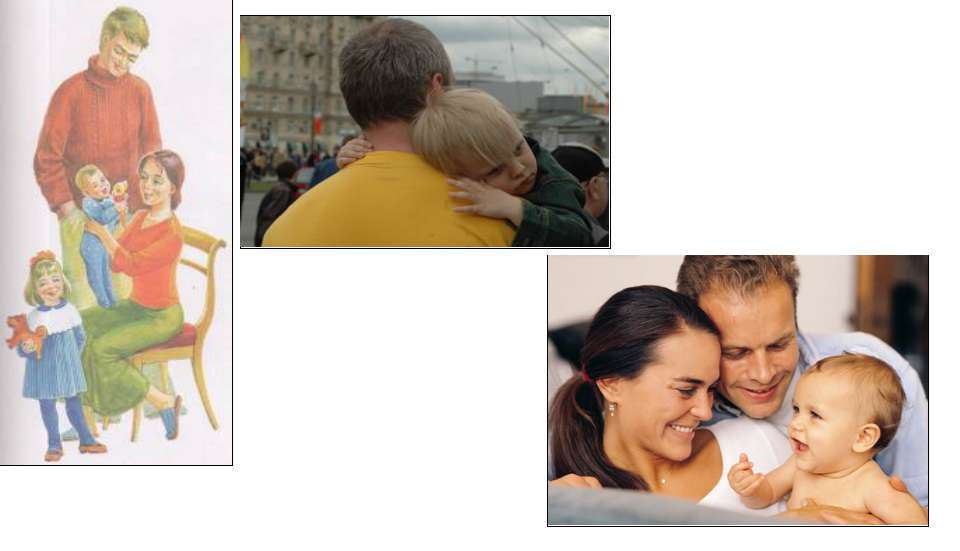 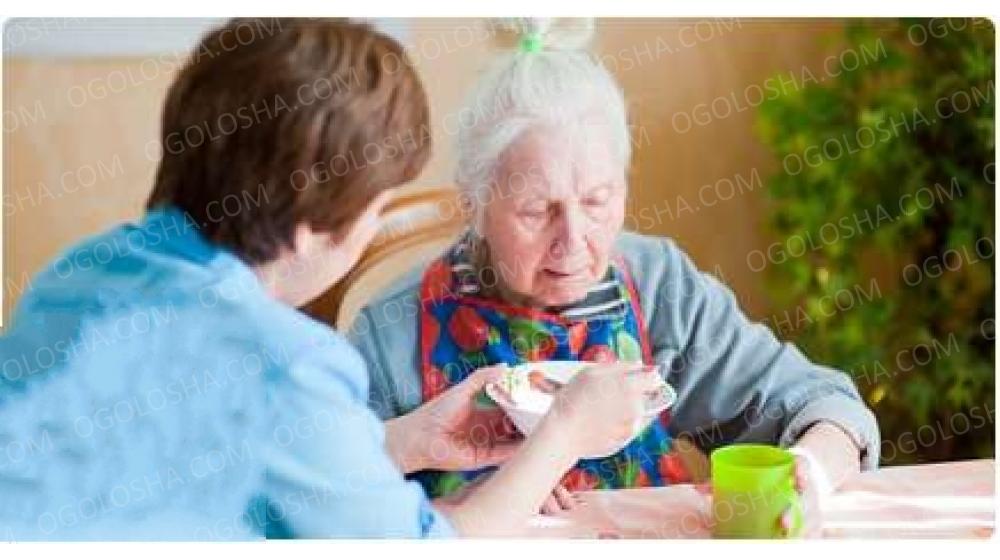 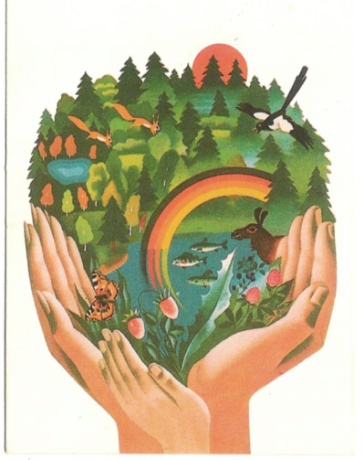 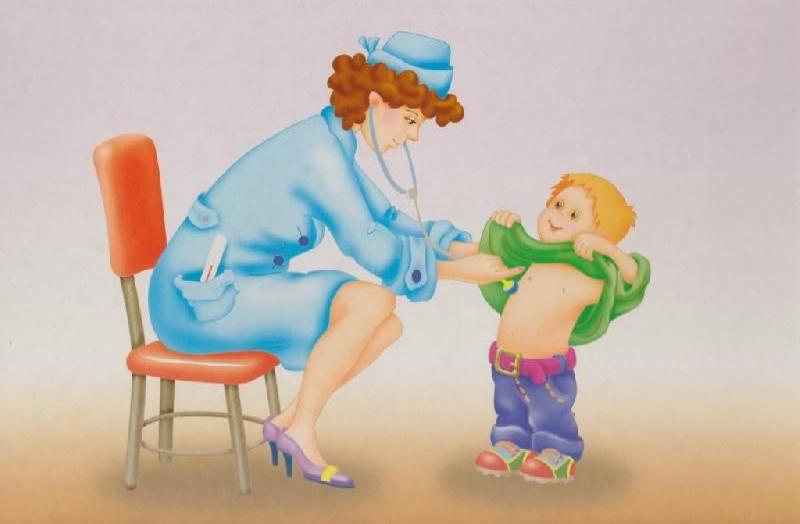 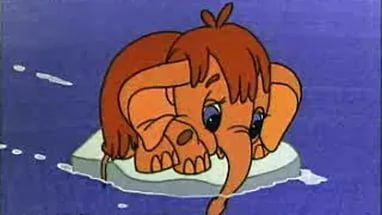 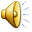 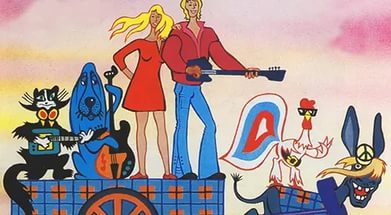 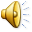 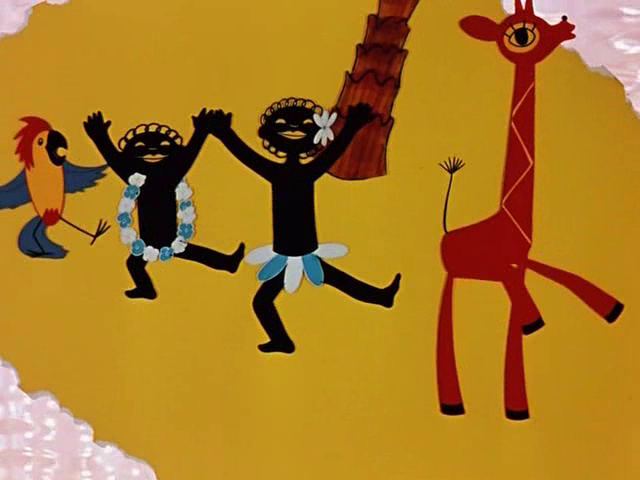 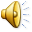 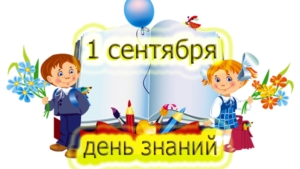 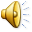 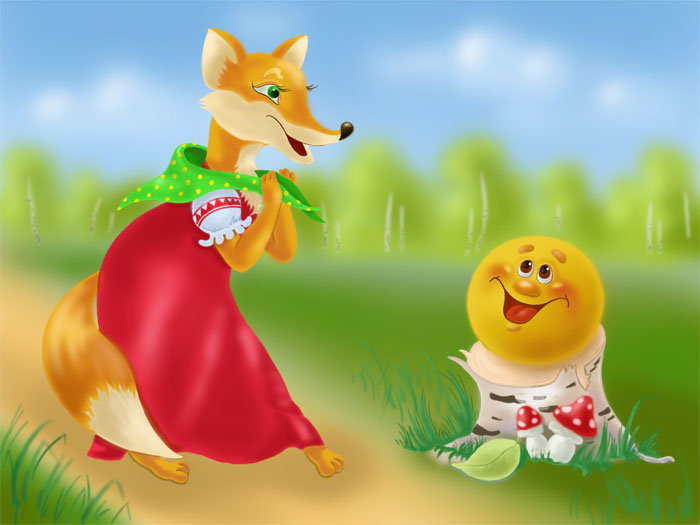 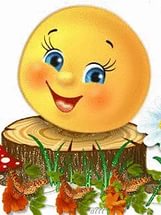 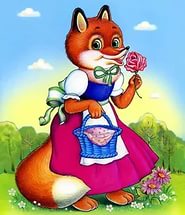 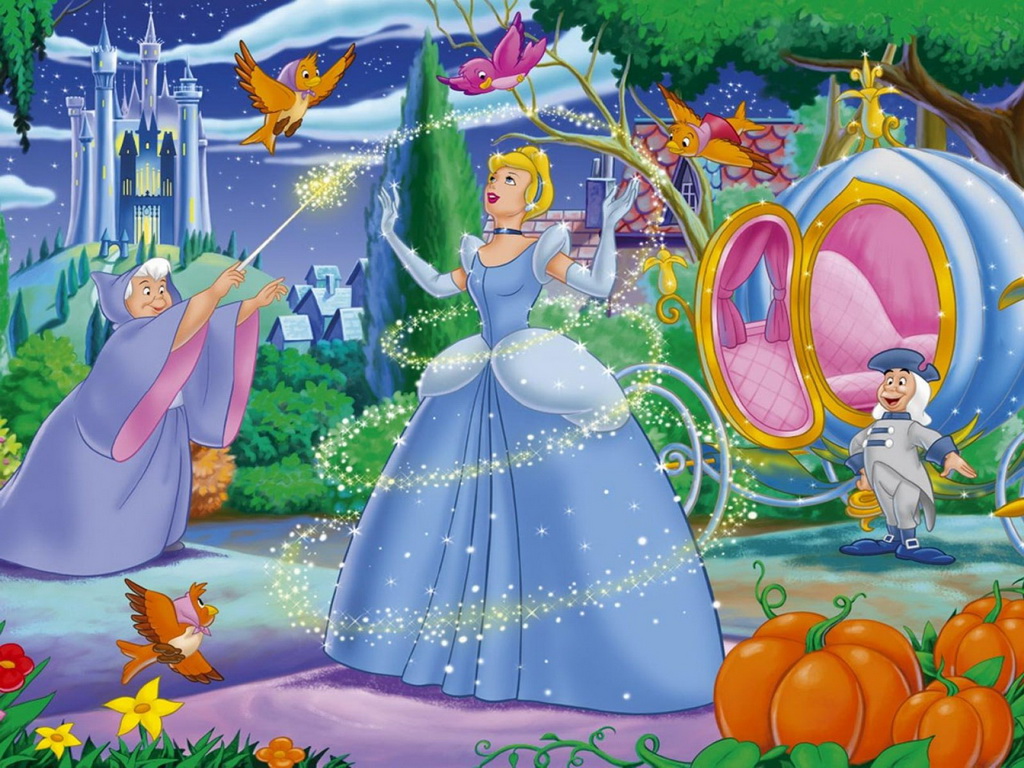 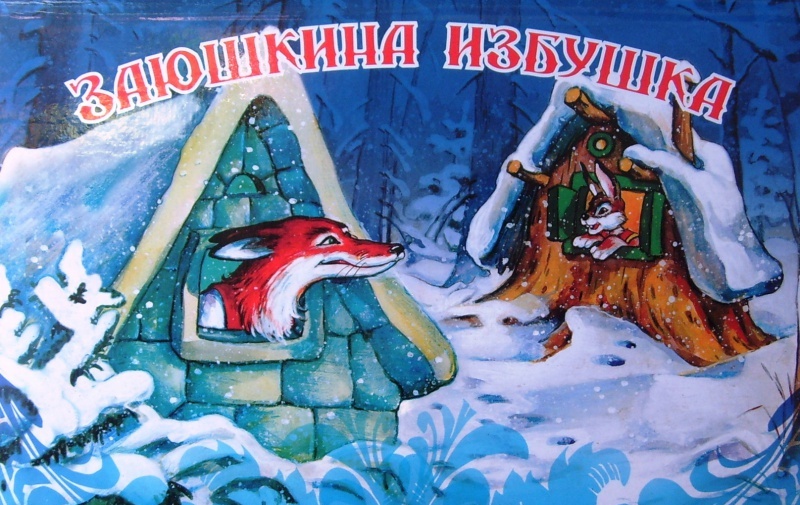 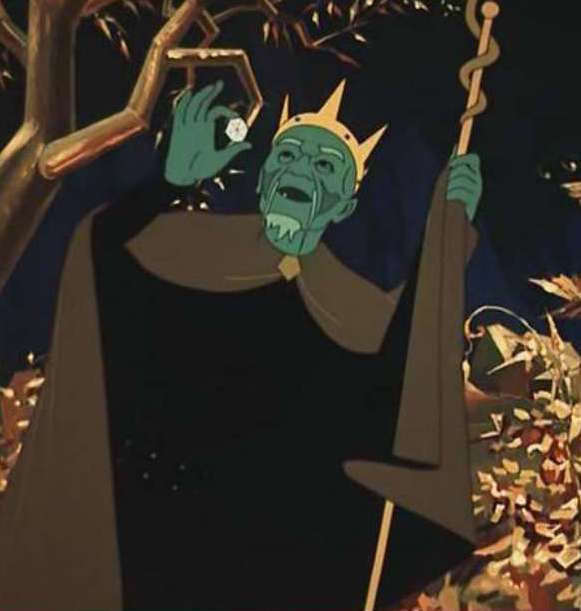 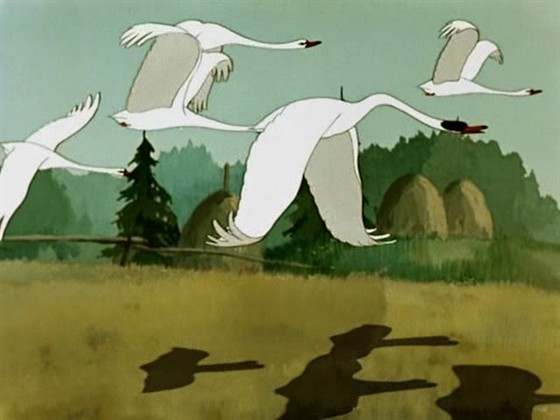 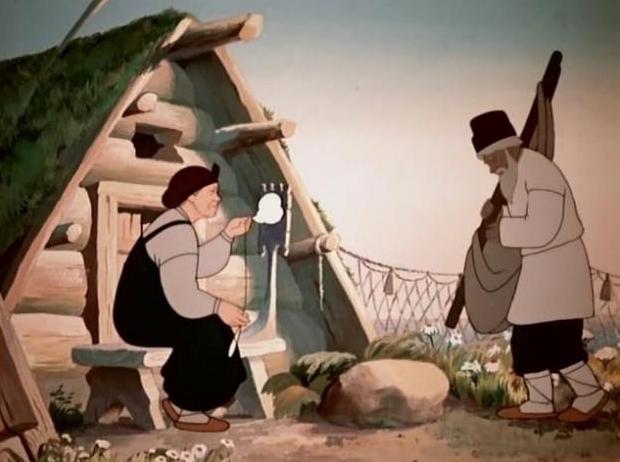 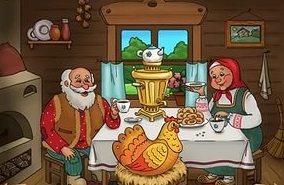 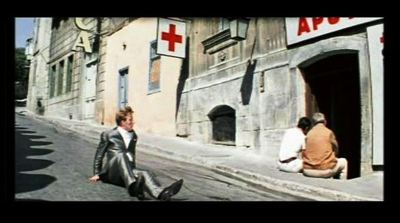 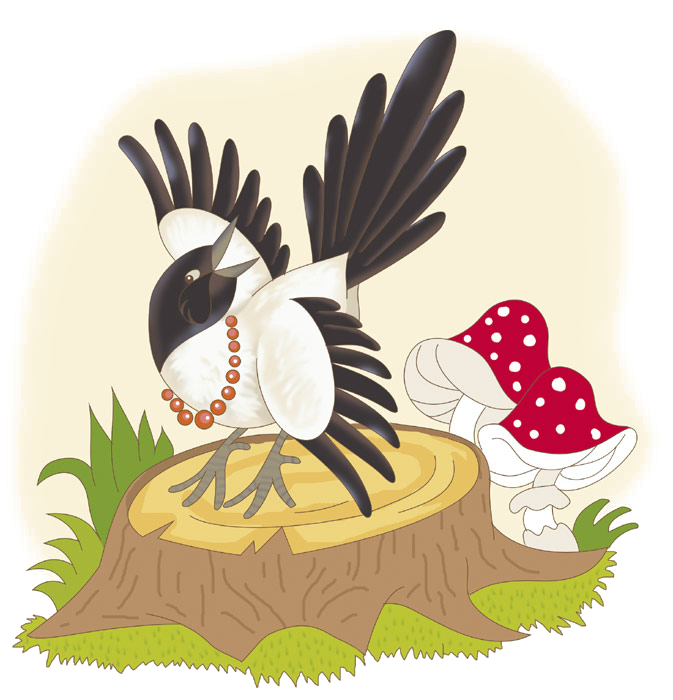 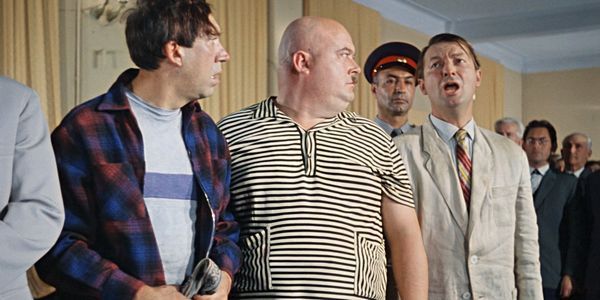 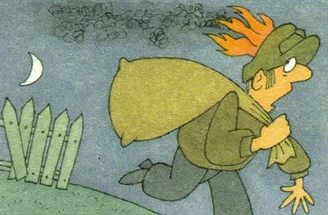 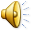 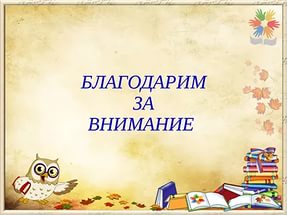